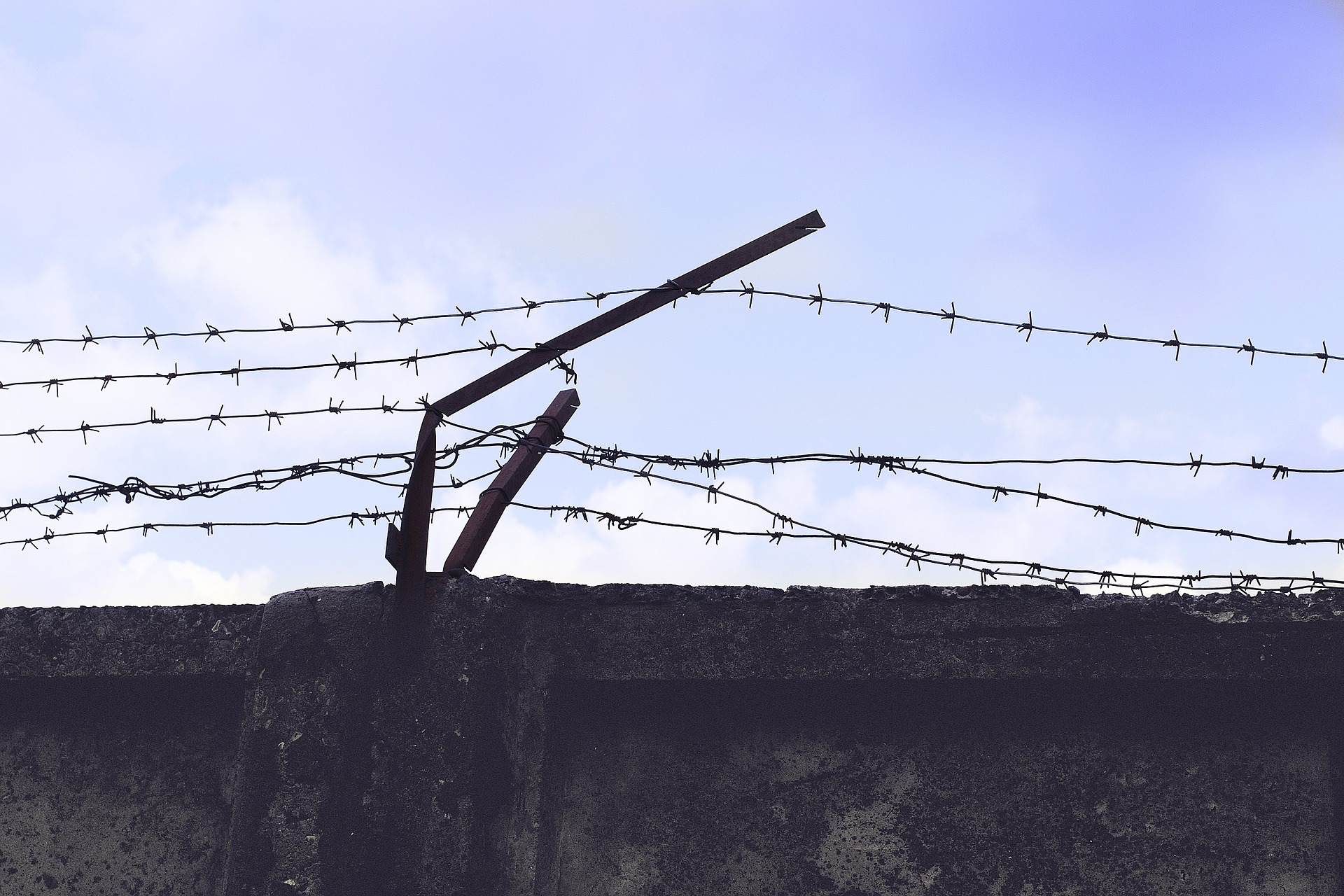 BQ2 Values Lesson 4
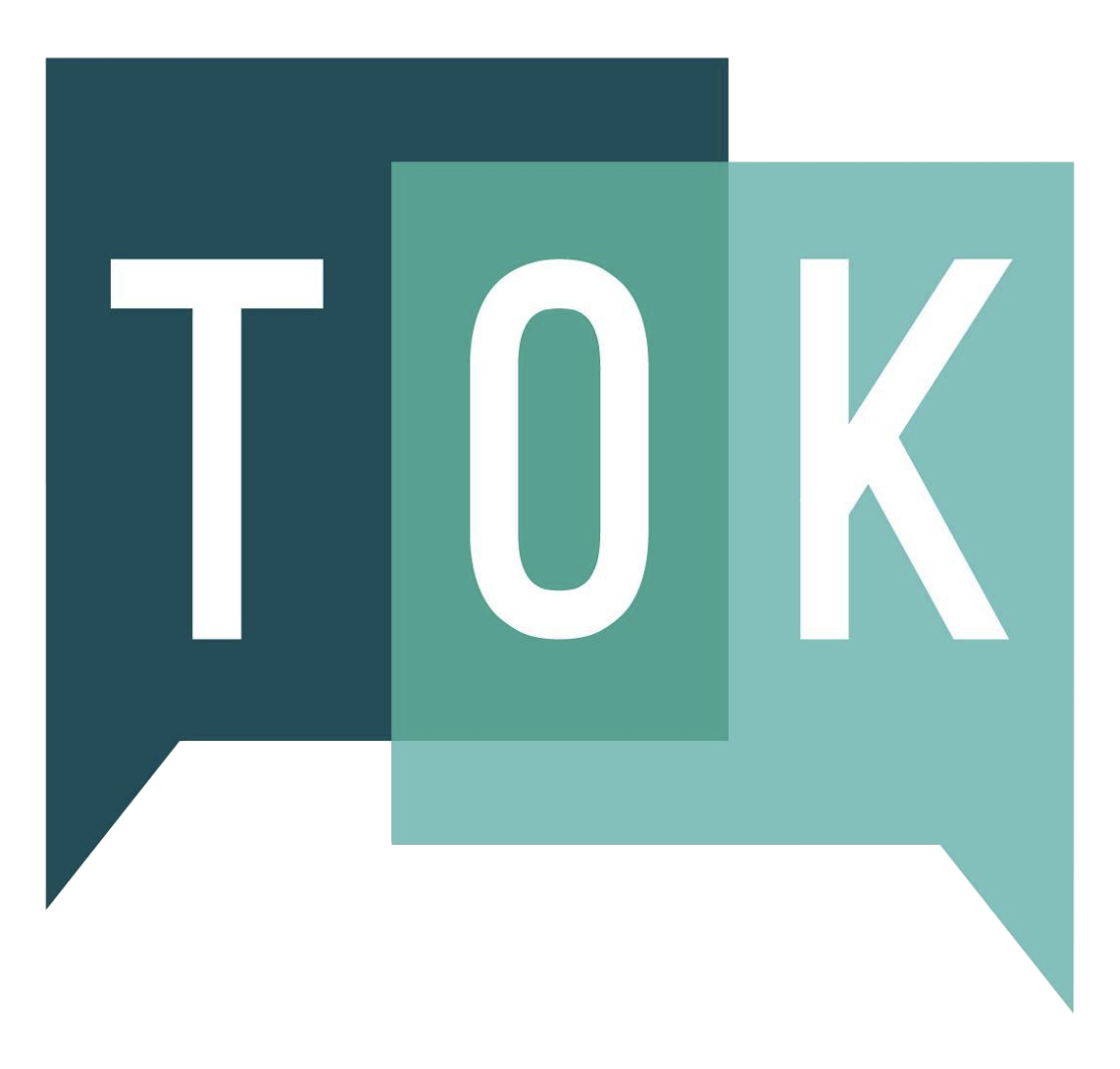 HELPING THE CHICKENS
I can compare and contrast different ways way in which we build our moral frameworks
[Speaker Notes: See how this lesson links to the course by viewing the final slide
Key TOK terms appear in a red font]
Starter
How did you develop the ability to ‘morally navigate’ the world?
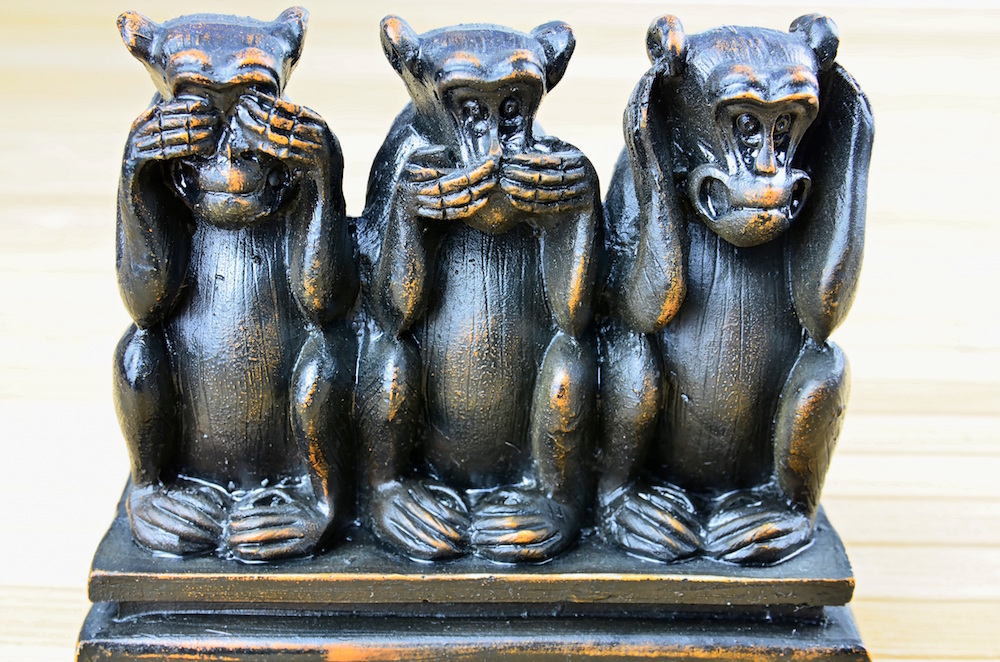 [Speaker Notes: Encourage students to consider the roles of important ethical influences in their lives, and the result of these influences - family, religion, a role-model, art and literature, instinct, etc., etc.]
ethics
 (ˈɛθɪks)
n
1. (Philosophy) (functioning as singular) the philosophical study of the moral value of human conduct and of the rules and principles that ought to govern it; moral philosophy. See also meta-ethics
2. (functioning as plural) a social, religious, or civil code of behaviour considered correct, esp that of a particular group, profession, or individual
3. (functioning as plural) the moral fitness of a decision, course of action, etc: he doubted the ethics of their verdict.
ˈethicist, eˈthician n
Defining ethics
Read the dictionary definition of ‘ethics’. 
Where does the definition seem to place the responsibility for ethics - on individuals, or groups of knowers?
[Speaker Notes: The dictionary definition seems to suggest that it is (more) a shared concern - by definition, agreement is based on what works for a group or profession. 
Although ‘individual’ is mentioned, we can’t operate in isolation when it comes to moral choices
(Source - Collins English Dictionary – Complete and Unabridged, 12th Edition 2014 © HarperCollins Publishers 1991, 1994, 1998, 2000, 2003, 2006, 2007, 2009, 2011, 2014)]
Ethical decision-making in the arts
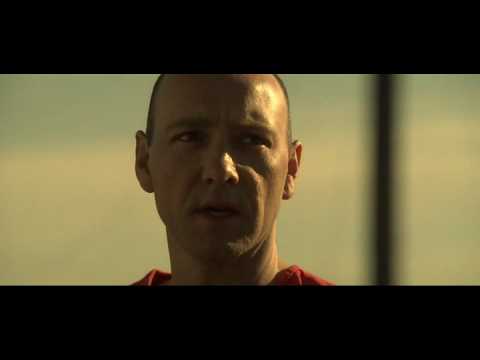 Watch the clip from the movie Se7en. Discretion advised!
In what way is Brad Pitt’s character forced choose between doing what is right for the group, and what is right for him personally?
Does this lead to the ‘right’ ethical decision?
[Speaker Notes: Discretion advised - very strong scene. 
Obviously not a real-life situation. But the students should be able to link it to moral decisions they have made that have been resolved via gut feelings, intuition, and emotion - based on personal feelings. This isn’t always the best approach - Pitt’s character is unable to get beyond these feeling and make the ‘right’ ethical decision. Having said that, perhaps ethical decision making via our feelings and intuition is an essential part of producing ethical knowledge.
Also worth mentioning the link here between the arts and ethics - using the former to explore the latter.]
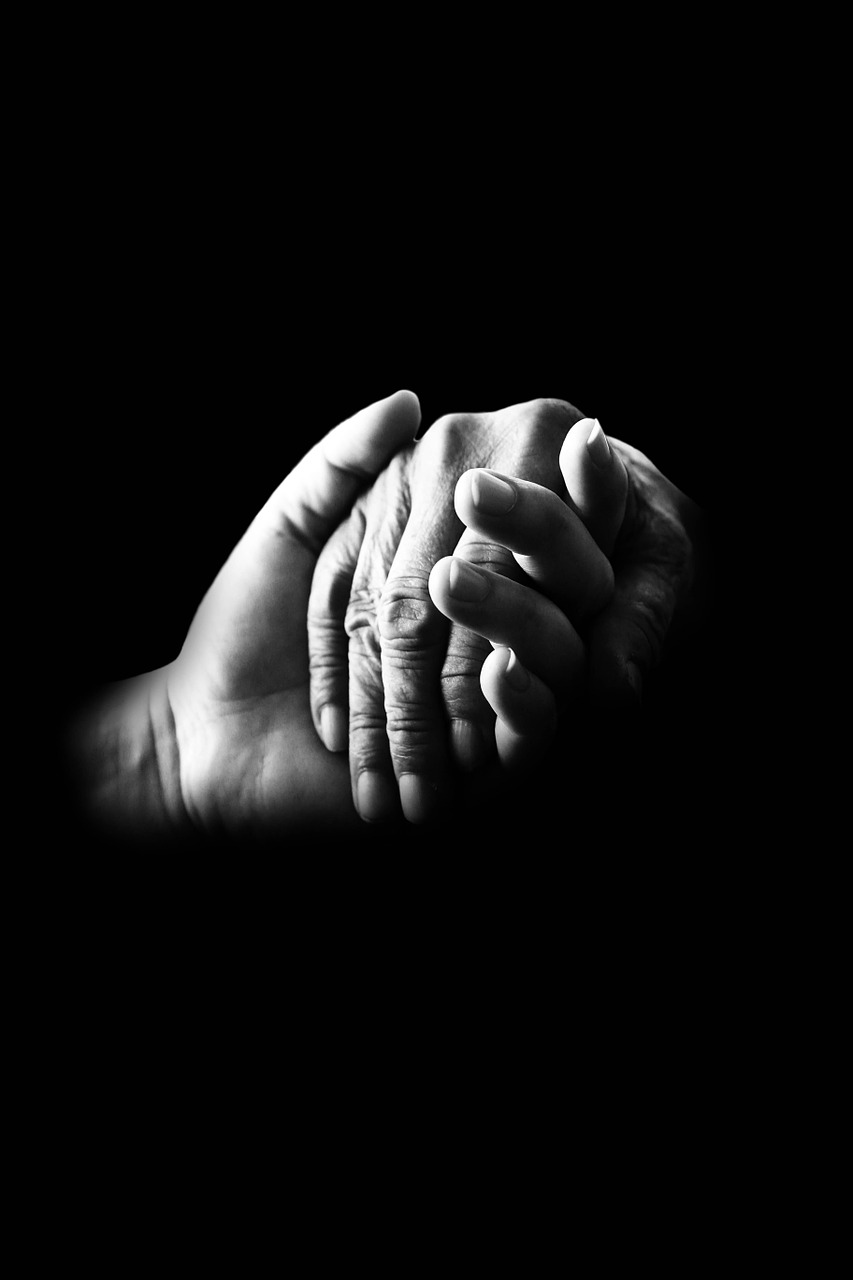 ‘Empathy’
What does it mean when we say ‘using empathy’ to understand something?  
Give an explanation, supported by examples of how empathy might give us an insight into other people’s experiences
How important is it to use our empathy when making decisions (ethical or otherwise)?
[Speaker Notes: Refer to whether examples are hypothetical or real, giving more credit for the latter, and reminding students that this is what we like to see in TOK]
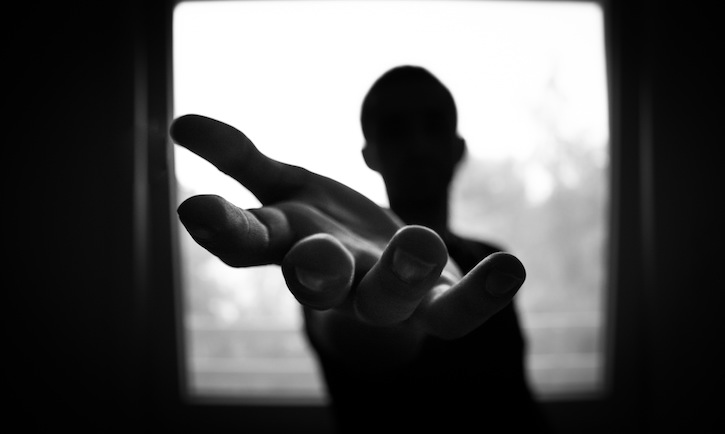 The role of empathy in ethics
1. Watch the video featuring Barack Obama
What does he mean by the term ‘empathy deficit’ - and what the implications of this in terms of making moral decisions?
2. Watch the video by Paul Bloom
How is his position different from Obama’s?
[Speaker Notes: Video 1 here. Obama’s much-discussed phrase suggests that the main problem in the world is a lack of empathy. We need, in his view, to follow a much more empathetic approach in order to solve moral problems more effectively.
Video 2 here. Paul Bloom’s position is that empathy does more harm than good, as it causes us to act without much consideration of the long-term consequences. He feels we need to approach ethics in a colder, more calculated way. 
Bloom’s approach is much more rational, and means that we need to separate ourselves from others, and calculate the effects of ethical decision-making. You can see an alternative Paul Bloom video here. 
Note that the best students may manage to reconcile both approaches - perhaps Obama’s works for more day-to-day ethical decision making, Blooms for bigger decisions, or governmental policy.]
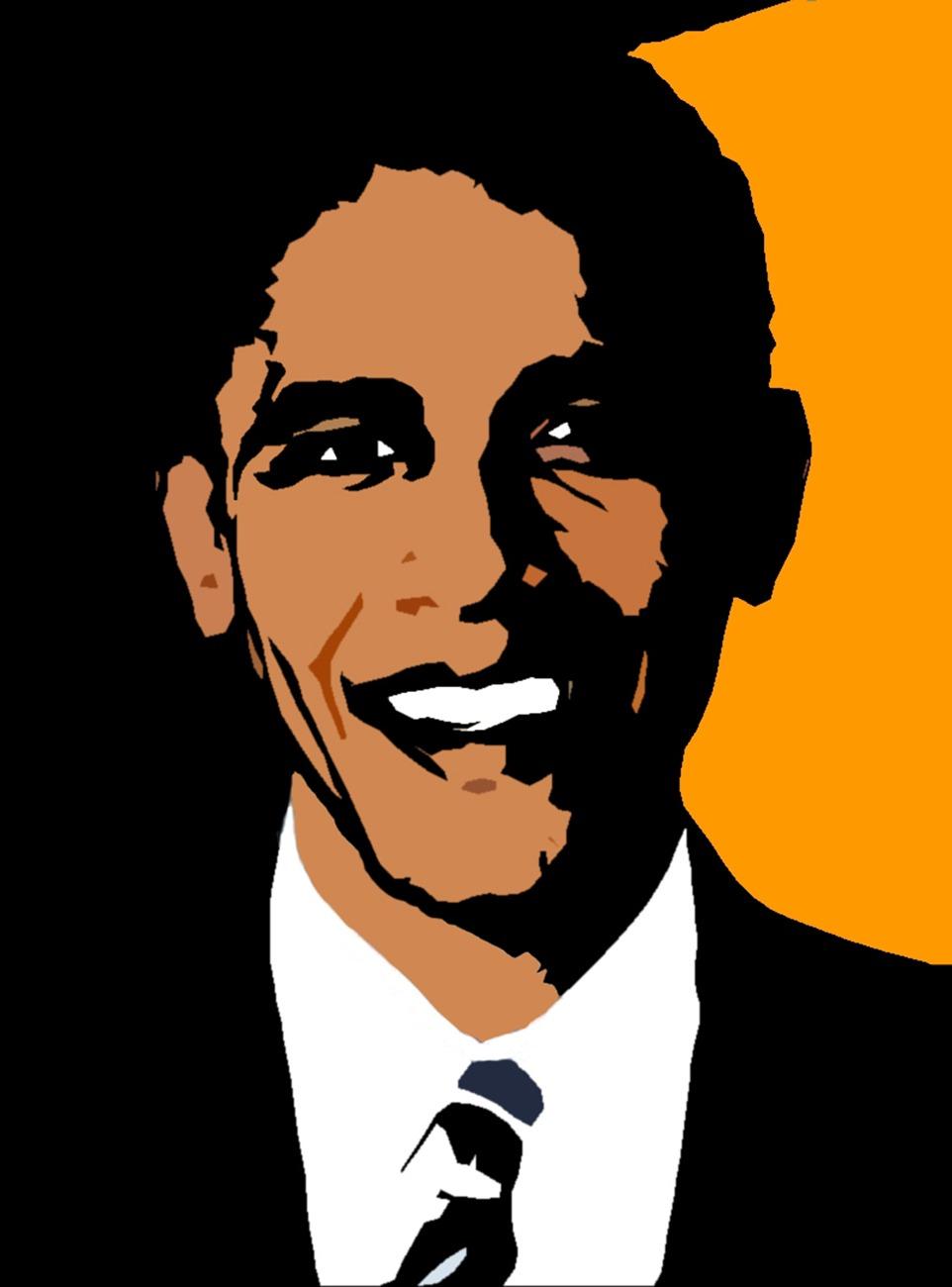 Obama and Bloom in conversation
In pairs, imagine a conversation between Barack Obama and Paul Bloom about the role of empathy in ethics.
Use the two further articles to help you script this conversation.
Add as much detail as you can to make your two positions accurate, including references to ethical issues currently going on in the world.
[Speaker Notes: Further articles - supporting Obama’s position here, supporting Bloom’s position here.
Note - this section of the lesson is designed for a longer session. Avoid if you have a shorter period of time.]
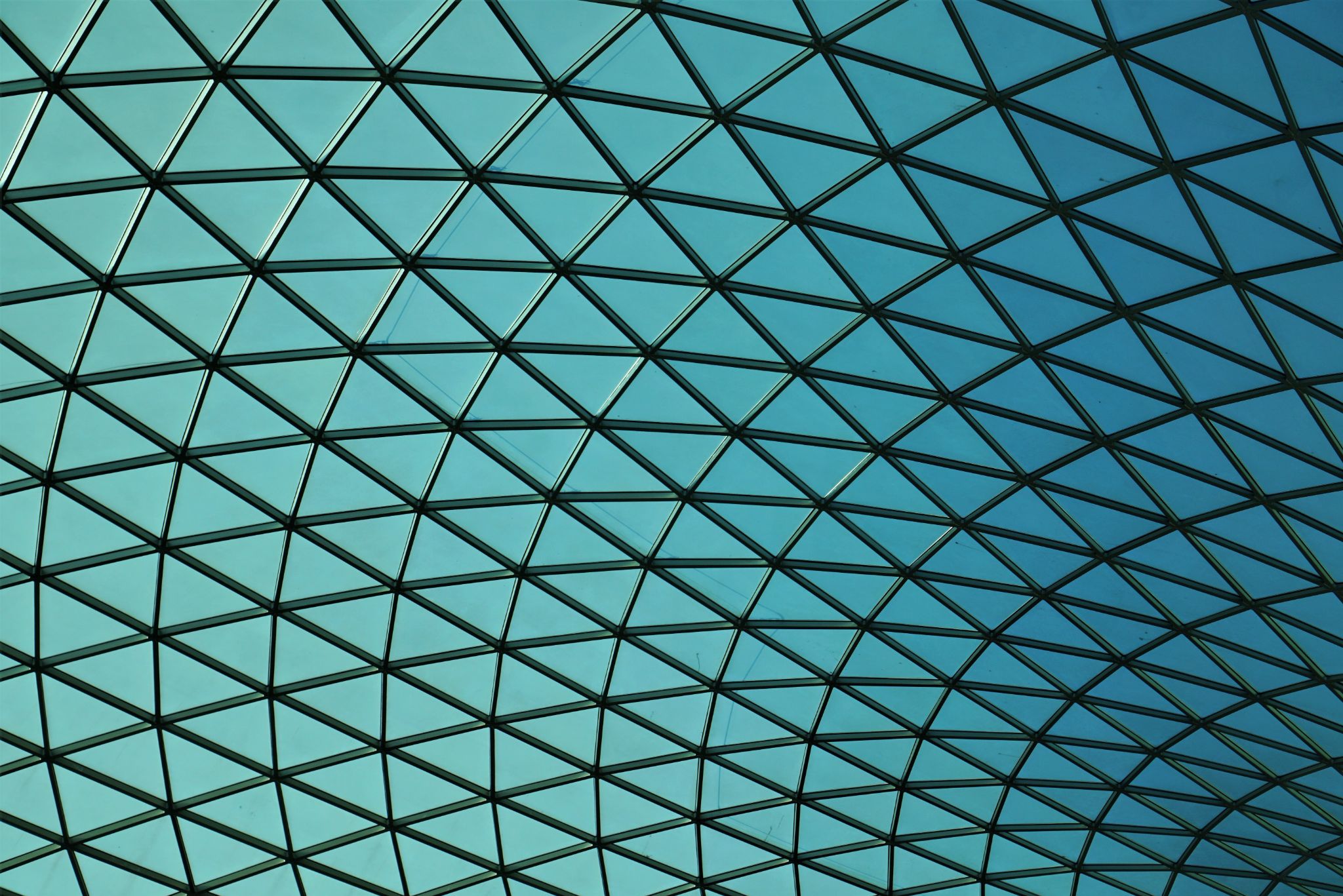 Links to the TOK exhibition
Related exhibition prompt What constitutes a good claim (IAP-19)?
Refer to the ideas from this lesson to answer this question.
For example, does ‘empathy’ strengthen or weaken a claim?
Think about objects which might help to illustrate your answer.
[Speaker Notes: Optional slide, if you want to help students to take ownership of the IA prompts (IAPs) for the TOK exhibition]
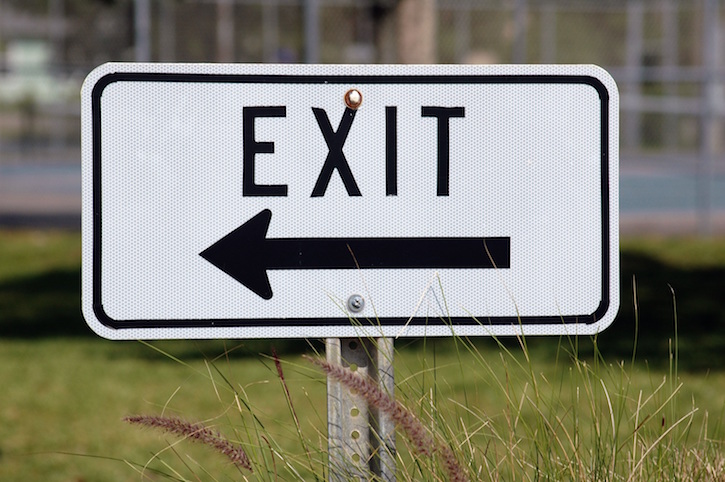 Does empathy help or hinder us as we make ethical decisions (are you an Obama-ite or a Bloom-ite)? 
What is (/should be) the role of empathy in the construction of our moral framework?
[Speaker Notes: See the BQ2 assessment tracker for suggestions on providing feedback, and recording students’ progress]
During this lesson, we consider the highlighted aspects of the TOK course
The images used in the presentation slides can also give students ideas about selecting exhibition objects; see also our link below to a specific IA prompt
Linking this lesson to the course
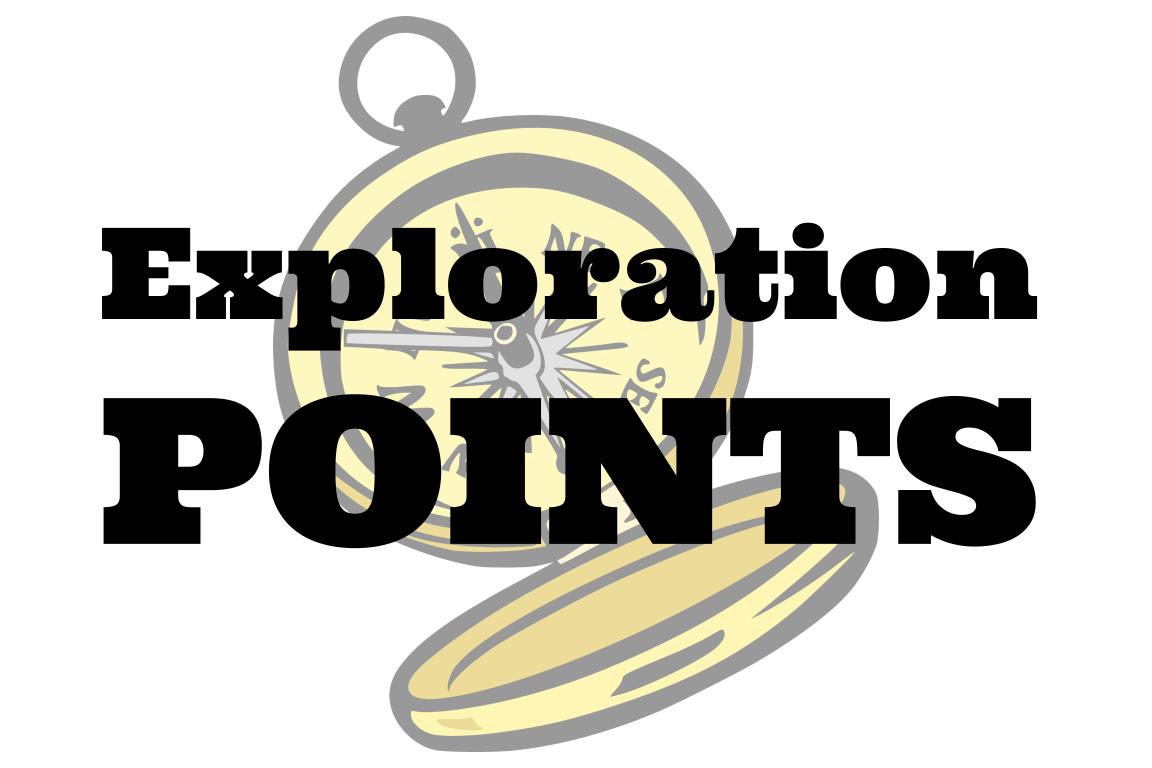 Explore the TOK themes and areas of knowledge in more depth via a range of thinkers, media sources, and other resources, in our EXPLORATION POINTS DOCUMENTS. 
Access the documents via the links below. You’ll also find the EP icons on all of the TOK course pages of the site to help you unpack the quotes, KQs, and real-life situations that you find there.
CORE THEME

Knowledge & the knower
AREAS OF KNOWLEDGE

The arts
History
Human sciences
Mathematics
Natural sciences
OPTIONAL THEMES

Indigenous societies
Language
Politics
Religion
Technology
[Speaker Notes: Use this slide to access the ‘Exploration Points’ notes for BQ2, which will help students to develop a deeper knowledge of any TOK theme or area of knowledge. This will not only help them to master the TOK course in general, but also craft a great exhibition or essay. 
Be ready to provide more guidance on how to use this resource - ie, which media sources to focus on, which questions to address, which TED talks to watch, and which key terms and ideas to understand.]